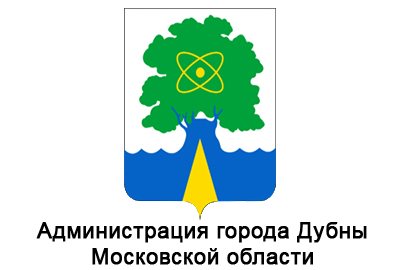 Изменения в ЕГЭ по географии 2022 года.
Руководитель ГМО учителей географии г.о.Дубна
Кутьина Людмила Ефимовна
Структура КИМ ЕГЭ 2022 года по географии
17 заданий – базовый уровень сложности; 4 задания – повышенный; 1 задание – высокий уровень сложности
1 задание – базовый уровень сложности; 3 задания – повышенный; 5 заданий – высокий уровень сложности
Изменения в структуре КИМ ЕГЭ по географии
Сокращение количества заданий до 31.
Увеличение количества заданий с развернутым ответом
Включение в работу заданий аналогичных по конструкции заданиям ВПР 11 класс (задание 23-25, 31)
Мини-тест  из двух заданий, проверяющих умение определять и находить информацию, недостающую для решения задачи, и информацию, необходимую для классификации географических объектов по  заданным признакам  (задание 19-20)
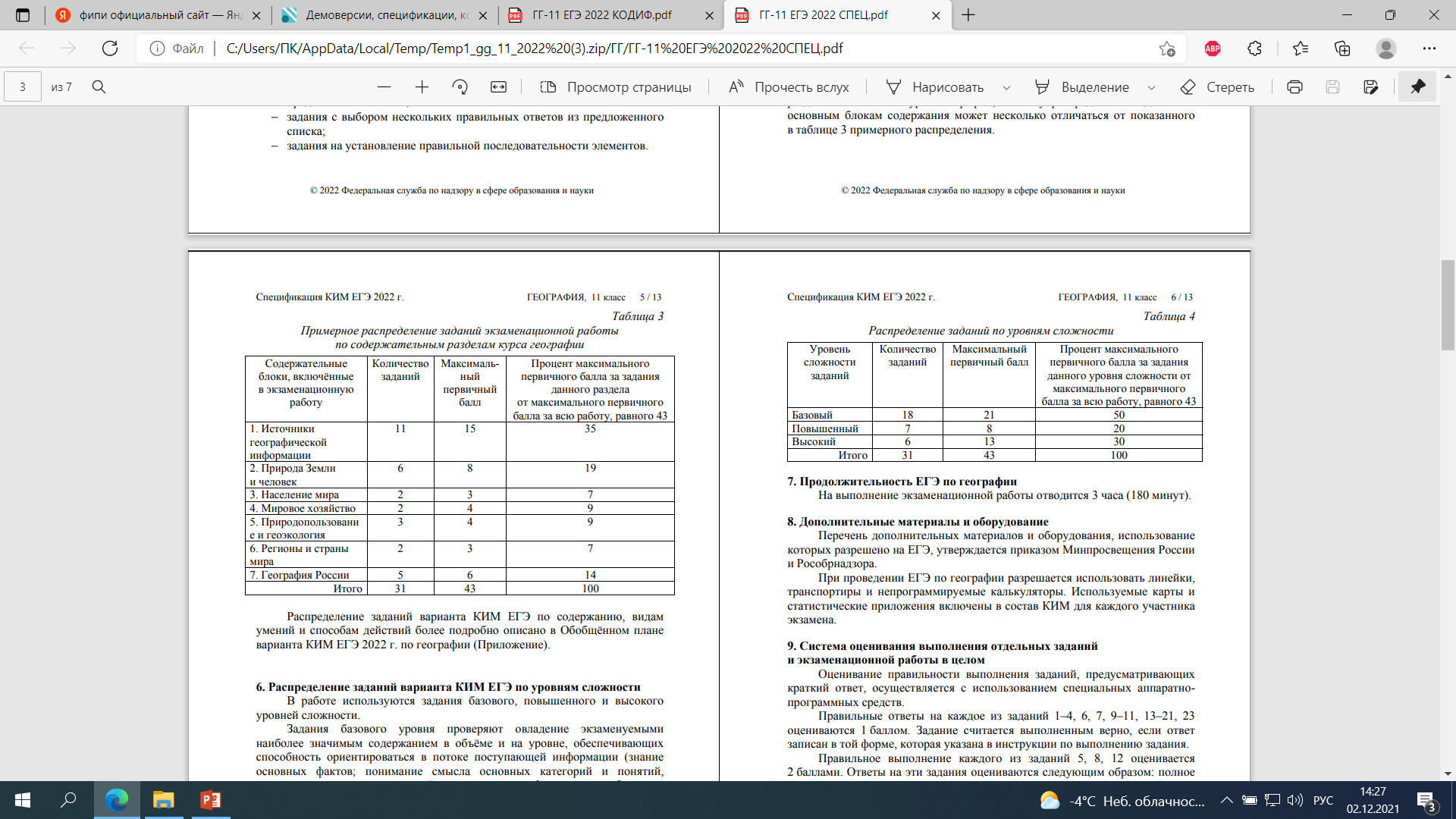 Справочные материалы в КИМ по географии
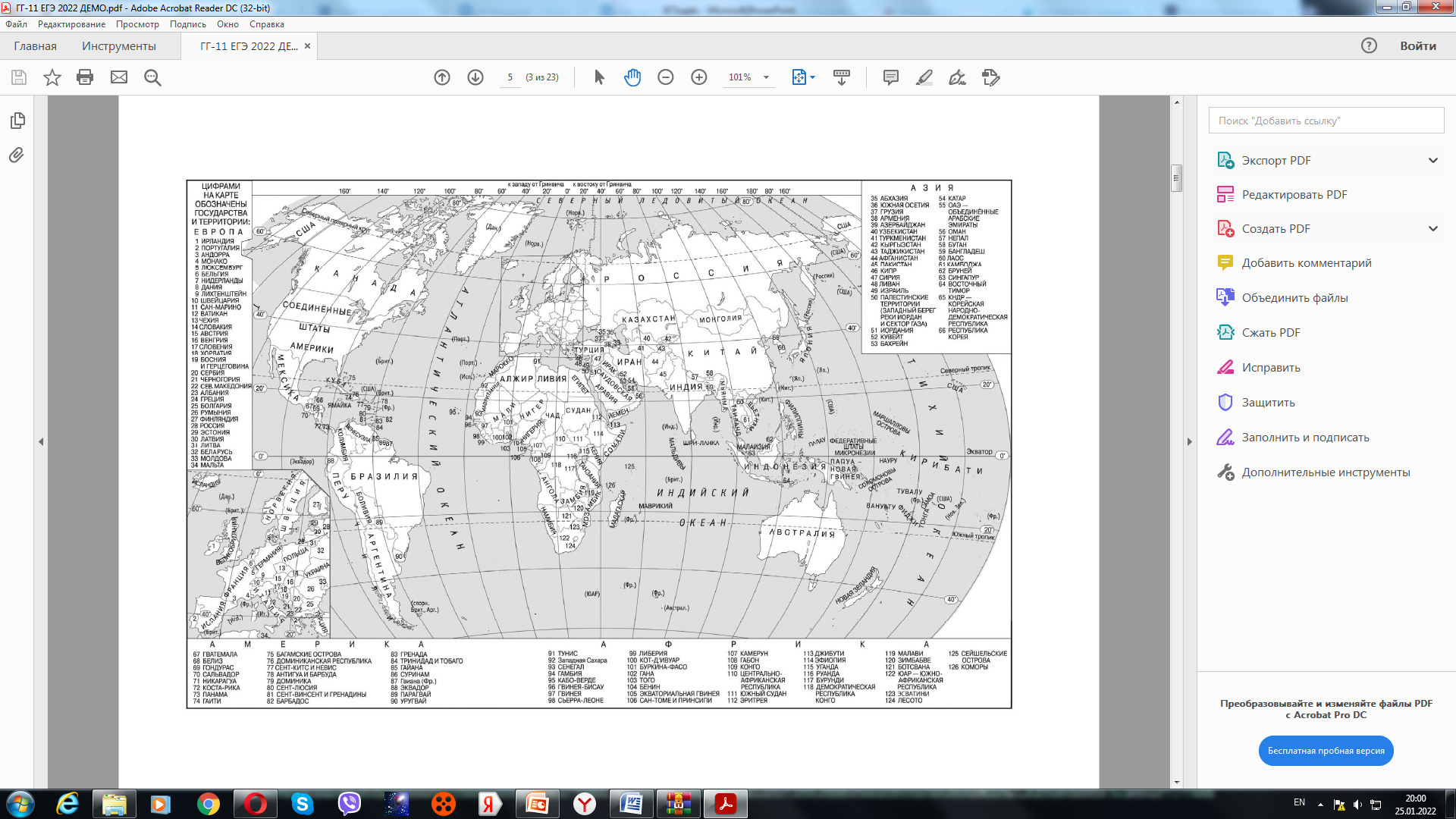 1,6
№1 – определение объекта по географическим координатам ;
№6 – сравнение плотности населения отдельных стран и регионов.
17,18
Определение стран и регионов по описанию
Помогают представить, где расположена страна или регион РФ, моря.
Расположите перечисленные части Мирового океана с запада на востокв том порядке, в котором они располагаются на карте мира справочных материалов, начиная с самого западного.
Эти задания можно выполнить, используя  карты (справочные материалы).
Новые справочные материалы в КИМ ЕГЭ по географии
19-20
Требуется найти 
недостающую
информацию
26-27
Найти данные для вычислений и сравнений
Задания на установление последовательности
Расположите перечисленные периоды геологической истории Земли в 
хронологическом порядке, начиная с самого раннего. Запишите в таблицу 
получившуюся последовательность букв.
    А) Кембрийский
    Б) Каменноугольный
    В) Пермский
В заданиях 2,3,4,6,11,13,19 необходимо обращать внимание на то, что требуется: расположить в порядке возрастания (от меньшего к большему) или в порядке убывания (от большего – к меньшему).
Работа с текстом: задание  №5
Особенности географического положения и климата
Европейского Севера России
Территория Европейского Севера России находится в трёх  климатических 
поясах:  арктическом, субарктическом и  умеренном. Часть территории 
Европейского Севера России  расположена за Полярным кругом. 
Арктический климат  распространён на  севере архипелага Новая Земля;   
Субарктический – в расширяющейся к востоку  полосе между  арктическим 
и умеренным климатическими поясами. Для большей части территории 
района характерен __________(А) тип климата. На климат северо-западного 
побережья района влияет __________(Б) океаническое течение. Увлажнение 
на территории  Европейского  Севера России __________(В). 
Выбирайте последовательно одно слово (сочетание слов) за  другим, 
мысленно  вставляя на места пропусков слова (сочетание  слов) из списка в 
нужной форме.  Обратите внимание на то, что  слов в списке больше, чем 
Вам потребуется для  заполнения  пропусков. Каждое слово (сочетание 
слов) может быть использовано только один раз.
  Список слов (сочетание слов)
:1) холодное
2) континентальный
3) тёплое
4) недостаточное
5) умеренно континентальный
6)  избыточное
В данной ниже таблице приведены буквы, обозначающие пропущенные 
слова (сочетание слов). Запишите в таблицу под каждой буквой номер 
выбранного Вами  слова (сочетания слов).
Географические особенности Японии
Япония – государство, расположенное на островах Тихого океана,
у восточного побережья Евразии. В составе территории Японии 
около 4 тыс. островов, протянувшихся с северо-востока на юго-
запад почти на 3,5 тыс. км. Климат Японии зависит от сезонных 
ветров __________(А), которые приносят максимум атмосферных 
осадков в __________(Б) сезон. Бóльшую часть территории 
Японии занимают __________(В). В 150 км от Токио находится 
действующий вулкан Фудзияма, который является одним из 
символов страны.
 Выбирайте последовательно одно слово за другим, мысленно 
вставляя на места пропусков слова из списка в нужной форме. 
Обратите внимание на то, что слов в списке больше, чем Вам 
потребуется для заполнения пропусков. Каждое слово может 
быть использовано только один раз.
  Список слов:1) зимний
2) пассаты
3) горы
4) летний
5) муссоны
6) низменности
 В данной ниже таблице приведены буквы, обозначающие пропущенные слова. Запишите в таблицу под каждой буквой номер выбранного Вами слова.
Задание 13.
Проверяет умение использовать знания для установления хронологии событий в геологической истории  Земли.  Здесь необходимо знать последовательность эр и периодов!!!
Задание 19 и 20
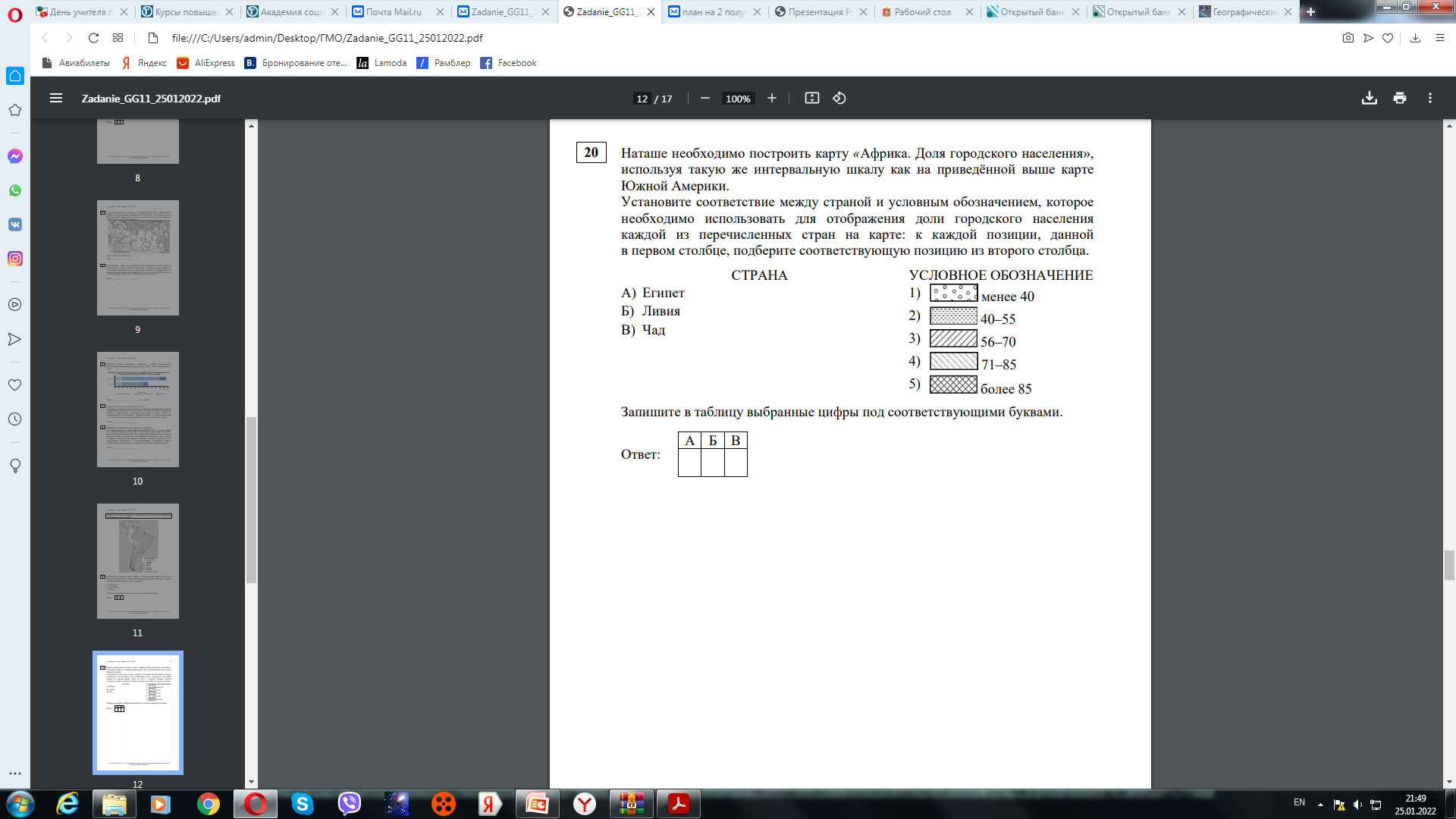 Предполагает работу со статистическими материалами  - работу с таблицами. 
Проверяет умение пользоваться информационными ресурсами, извлекать из них  недостающую информацию
Задания №23-25. Мини-тест.
Водородная металлургия 
     В последние годы с целью борьбы с изменениями климата в таких странах Евросоюза как Австрия, Германия, Нидерланды, Франция и Швеция реализуется идея перевода процесса производства стали на использование в качестве топлива водорода вместо кокса и природного газа. Водород получают методом электролиза из воды, а для генерации электроэнергии используются АЭС и возобновляемые источники энергии. Так, например, в городе Линген (земля Нижняя Саксония) построена мощная установка для производства водорода, которая использует электроэнергию местных ветровых электростанций, расположенных в акватории Северного моря. Первым использовать водород станет сталелитейный завод компании «ThyssenKrupp» в г. Дуйсбурге.
 Назовите страну, в которой расположены города Линген и Дуйсбург. 
Ответ: ___________________________. 
Назовите возобновляемый источник энергии, о котором говорится в тексте.
Объясните, почему использование при производстве стали водорода вместо 
кокса и природного газа позволяет бороться с изменениями климата
Проверяется:
Умение извлекать информацию из текста;
Умение находить географический объект в тексте, на географической карте;
Знание географический понятий, умение понимать смысл прочитанного.
Задание №31
Чебоксарская ГЭС расположена в среднем течении реки Волги, в окрестностях Новочебоксарска, к западу ниже по течению от Чебоксар. Волга была перекрыта плотиной ГЭС в 1980 г., в 1981 г. водохранилище ГЭС было заполнено до отметки 63 м (по Балтийской системе высот). Проект ГЭС предусматривал заполнение Чебоксарского водохранилища до уровня 68 м, но уже после строительства Чебоксарской ГЭС власти СССР решили более не поднимать уровень водохранилища, чтобы избежать затопления 925 км² земель на территориях Республики Марий Эл и Нижегородской области. В результате Чебоксарская ГЭС работает только на 60% от установленной мощности. Не было завершено создание Единой глубоководной системы (ЕГС) Европейской части России: остался участок с малыми глубинами длиной в 54 км от Городца до Нижнего Новгорода, который суда преодолевают по несколько суток, так как необходимые судоходные глубины в период навигации на нём обеспечиваются всего по несколько часов в сутки. В 2000-ых годах к проблеме повышения уровня водохранилища вернулись. Целесообразность повышения уровня Чебоксарского водохранилища до проектной отметки отстаивали представители речного транспорта и гидроэнергетики, против выступали экологи и представители властей Нижегородской области и Республики Марий Эл. В 2016 году на государственном уровне было принято окончательное решение не поднимать уровень воды в Чебоксарском водохранилище до исходно заложенной в проекте отметки. Приведите по одному аргументу в защиту позиций представителей речного транспорта и представителей гидроэнергетики.
Проверяется:
 Умение извлекать информацию из тематических географических подборок из   
     СМИ о социально-экономических и экологических проблемах России и мира;
Умение вести дискуссию по определённым проблемам, по подготовленным 
     кейсам.
В рамках ЕГЭ оценивается уровень:
 • сформированности у выпускников умений творческого применения географических знаний: 
• умений объяснять существенные признаки географических объектов и явлений (демографическую ситуацию отдельных стран и регионов мира; уровни урбанизации и территориальной концентрации населения и производства; степень природных, антропогенных и техногенных изменений отдельных территорий);
 • умения использовать знания в практической деятельности и повседневной жизни для и объяснения разнообразных явлений (текущих событий и ситуаций) в окружающей среде, для анализа и оценки разных территорий с точки зрения взаимосвязей природных, социально-экономических, техногенных объектов и процессов; 
• умения определять и сравнивать по разным источникам информации географические тенденции развития социально-экономических объектов, процессов и явлений; 
• умений находить в разных источниках и анализировать информацию, необходимую для изучения обеспеченности территорий человеческими ресурсами.
Сформированность умений  проверяется с помощью заданий с развернутым ответом: географических задач, требующих установить
 - причинно-следственные и пространственные связи между объектами и явлениями географической оболочки, - сделать прогноз возможных изменений компонентов природы в результате человеческой деятельности, 
-дать обоснованную оценку природных условий и ресурсов с определенной целью, 
-определить свойства географических объектов и явлений в зависимости от их положения в географическом пространстве на основе знаний о пространственных взаимосвязях.